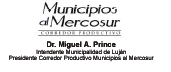 Jornada-Taller sobre RESIDUOS URBANOS
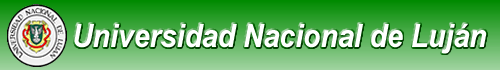 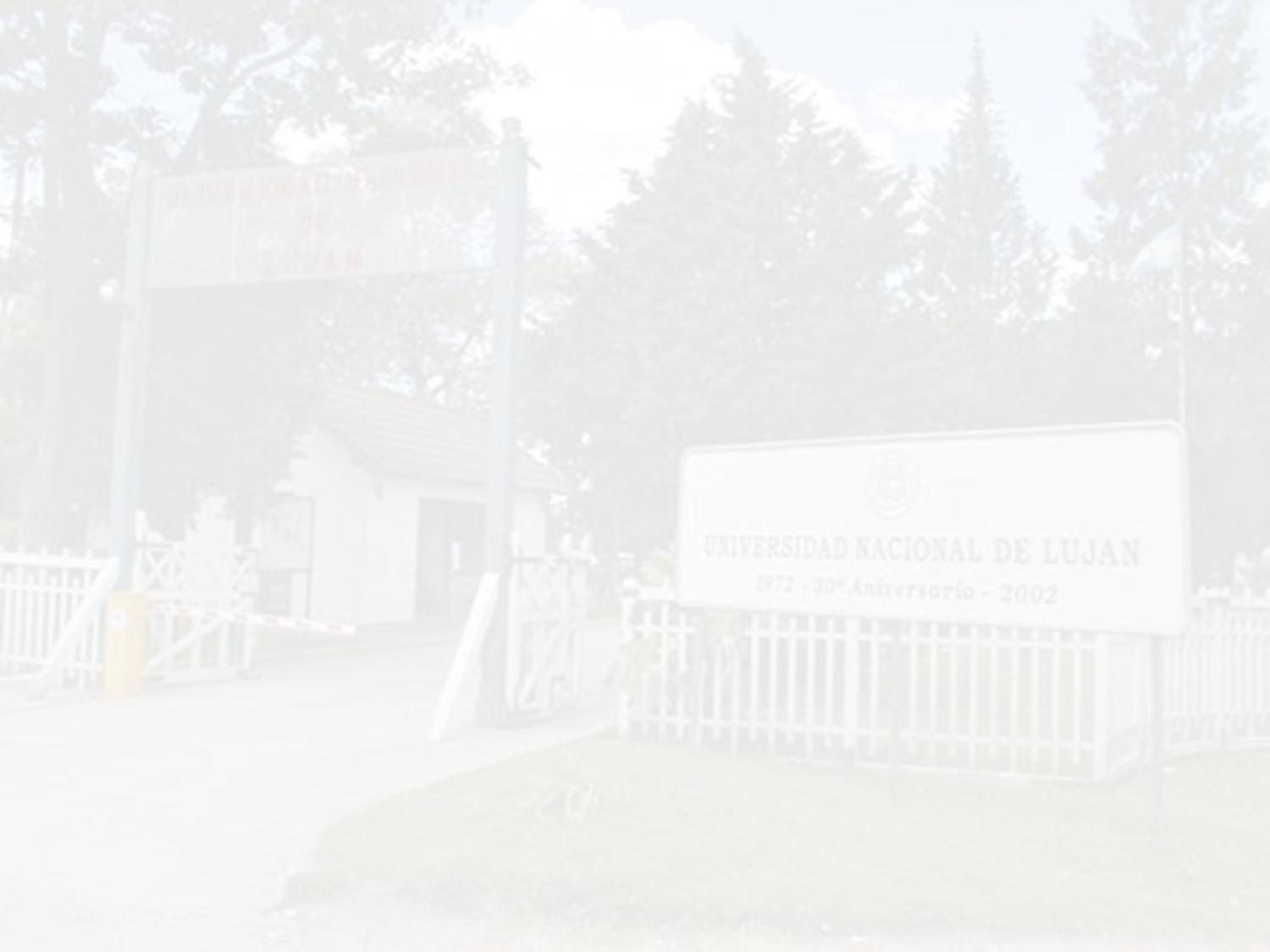 “HERRAMIENTAS JURÍDICAS Y LINEAMIENTOS INSTITUCIONALES: APORTES PARA  LA GESTIÓN INTEGRAL DE LOS RSU”
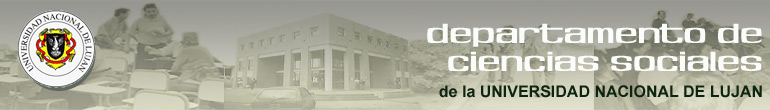 Mag. Adriana Norma Martínez
EL PLANTEO
“El “problema de la basura” constituye actualmente uno de los mayores desafíos para la gestión ambiental en todo el país
 y en nuestra Provincia en particular. 

En este sentido ha dejado de ser exclusivamente una cuestión ambiental, económica, urbana o técnica. 

Muy por el contrario, requiere una equilibrada consideración de todas estas disciplinas y en especial al momento de traducir políticas públicas al imperativo de una ley”
ALCANCE
los municipios son los responsables directos 
de la gestión de los residuos sólidos urbanos
su manejo integral es uno de los servicios públicos más complicados y sensibles
 para los gobiernos locales
la magnitud de la problemática
 requiere de la  participación
 de los distintos niveles de gobierno 
ya que su inadecuada gestión compromete
 las condiciones necesarias para asegurar
 la salud pública y la protección ambiental
ABORDAJE DE LA GESTION  INTEGRAL LOCAL DE LOS RSU
ASPECTOS JURIDICO/INSTITUCIONALES
MARCOS REGULATORIOS: Instrumentos  para la gestión integral de los RSU 

ESTRUCTURA INSTITUCIONAL: Organización administrativa y perfil profesional de los recursos humanos

FUENTES DE FINANCIAMIENTO:  Recursos financieros disponibles para el manejo integral de los RSU

PARTICIPACIÓN CIUDADANA: Programas de  información, sensibilización y educación   en la materia para la participación activa  de la comunidad
GESTION  INTEGRAL DE LOS RSU
EN EL MARCO DE LA POLÍTICA AMBIENTAL: UNA CUESTIÓN COMPLEJA
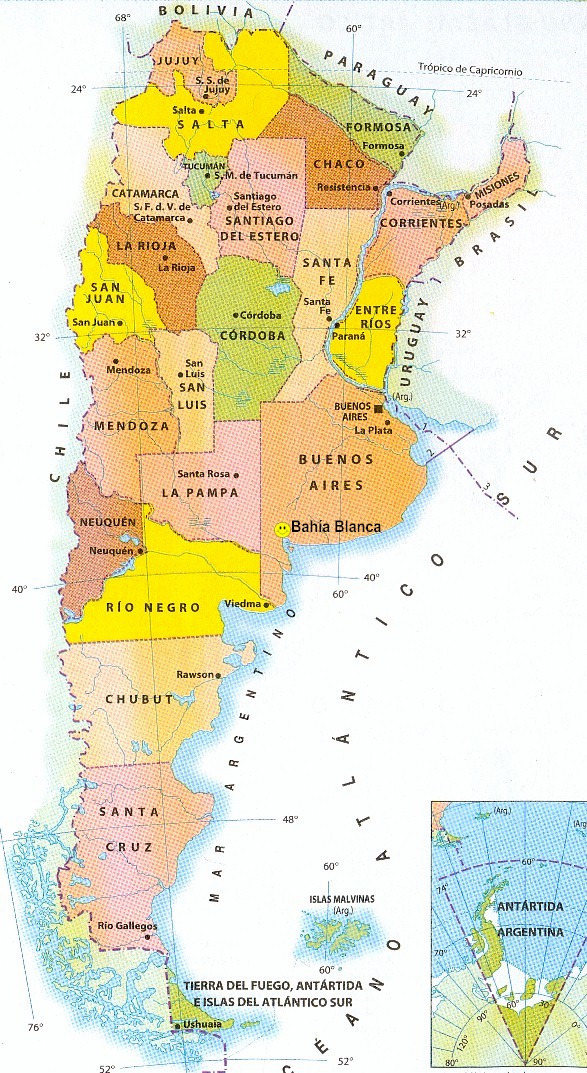 MARCO JURIDICO/INSTITUCIONAL
LAS COMPETENCIAS
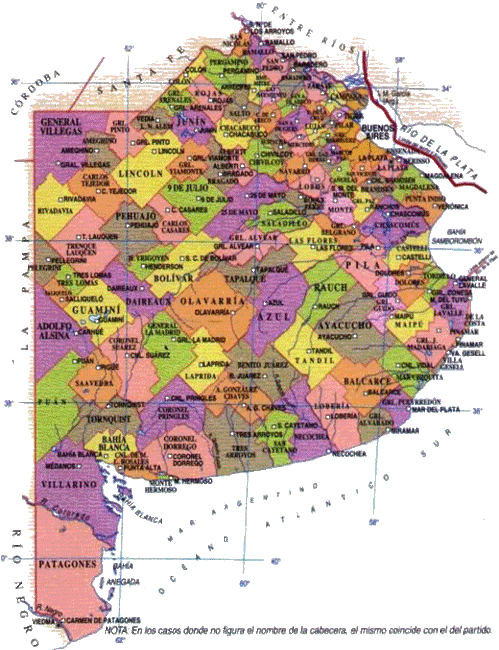 NACION
PROVINCIAS
CABA
MUNICIPIOS
GESTION  INTEGRAL DE LOS RSU
EN EL MARCO DE LA POLÍTICA AMBIENTAL: UNA CUESTIÓN COMPLEJA
HERRAMIENTAS JURÍDICAS Y LINEAMIENTOS INSTITUCIONALES
LAS  JURISDICCIONES Y LAS COMPETENCIAS
Y LA NECESARIA ARTICULACIÓN
federalismo de concertación
federalismo de cooperación
públicos
LOS ACTORES
coordinación
solidaridad
corresponsabilidad
privados
sociedad civil
participación
democracia participativa
GESTION  INTEGRAL DE LOS RSU
MARCO JURIDICO/INSTITUCIONAL
NACION
CN – Art. 41
Política ambiental  nacional – Marco de las políticas ambientales sectoriales
Ley 25.675- LGA
LEYES DE PRESUPUESTOS MINIMOS
Ley 25.616-Gestión de residuos domiciliarios
convenios bilaterales o multilaterales implementación 
de estrategias regionales
Coordinación interjurisdiccional- ámbito federal de concertación
(COFEMA)
Autoridad nacional de aplicación -funciones
Autoridades competentes -organismo que determinen cada jurisdicciones local
GESTION  INTEGRAL DE LOS RSU
MARCO JURIDICO/INSTITUCIONAL
PROVINCIA
enmarcado en el orden jerárquico establecido por el Art. 31 CN
CP Art. 28
Política ambiental provincial
Ley 11.723
Protección, conservación, mejoramiento
 y restauración de los  Recursos naturales  y  ambiente en general
LEYES PROVINCIALES
Art. 121  y 124 CN
Completando leyes de presupuestos mínimos
Decreto Ley 9.111/78
LEY 13592
Gestión Integral de RSU
Autoridad  de aplicación
DECRETOS DEL PEP
Decreto 1215/2010
Reglamentación de la Ley  13.592
RESOLUCIONES Y DISPOSICIONES DE 
LA AUTORIDAD AMBIENTAL PROVINCIAL
PRINCIPIOS
precaución, prevención, monitoreo y control ambiental
responsabilidad compartida: solidaridad, cooperación, congruencia y progresividad
residuos como un recurso – aprovechamiento económico
“de Responsabilidad del Causante”
minimización de la generación,  reducción del volumen 
valorización  RSU
promoción del desarrollo sustentable 
compensación a las Jurisdicciones receptoras de PAP
participación social 
GIRSU: servicio de carácter esencial para la comunidad,
Completando leyes de presupuestos mínimos
LEY 13592
Gestión Integral de RSU
regionalización de gestión de residuos
creación de regiones
consorcios intermunicipales de gestión de residuos
Autoridad Ambiental Provincial
Implementación de acciones de gobierno
programas de escala e incidencia regional
Asesoramiento para implementación
asistencia técnica, legal y financiera
Gestionar fuentes de financiamiento destinadas a los Municipios
Estudiar e implementar en concordancia con los Municipios planes de incentivos
GESTION  INTEGRAL DE LOS RSU
MARCO JURIDICO/INSTITUCIONAL
MUNICIPIOS
las competencias municipales
enmarcado por la Constitución Provincial
y la legislación provincial
Decreto Ley   6769/1958  - Ley Orgánica de las Municipalidades
Decreto Ley 9.111/78
Ley 11.723
Art. 66/67
PROGRAMA DE GIRSU
LEY 13592
Gestión Integral de RSU
funciones de inspección y vigilancia del cumplimiento de la ley y reglamento
Preparación de  informes estadísticos
ESTRUCTURA INSTITUCIONAL
 DE LOS GOBIERNOS MUNICIPALES
 conformación de estructura institucional necesaria para la ejecución de los planes o programas de  GIRSU
GESTION  INTEGRAL DE LOS RSU
MARCO JURIDICO/INSTITUCIONAL
MUNICIPIOS
MARCOS REGULATORIOS: Instrumentos  para la gestión integral de los RSU
ORDENANZAS MUNICIPALES
las actualizaciones y adecuaciones del 
marco jurídico a la visión de la GIRSU
ESTRUCTURA INSTITUCIONAL:
Organización administrativa 





perfil profesional de los recursos humanos
DECRETOS DEL PEM
necesaria la coordinación transversal  para generar sinergias, evitar traslapes en funciones 
y responsabilidades,  disminuir costos en la implementación de programas o acciones.
RESOLUCIONES Y DISPOSICIONES DE ORGANOS INFERIORES
la prestación de servicios públicos de calidad 
se encuentra relacionada estrechamente
 con la capacidad del personal
MARCOS REGULATORIOS
ESTRUCTURA INSTITUCIONAL
FUENTES DE FINANCIAMIENTO
PARTICIPACIÓN CIUDADANA
LA CONCLUSION
LOS LINEAMIENTOS DE LA POLITICA DE GIRSU SON CLAROS

LOS MARCOS REGULATORIOS NACIONAL Y PROVINCIAL APORTAN LAS HERRAMIENTAS NECESARIAS PARA LA GIRSU LOCAL
 
EXISTEN PROGRAMAS INSTITUCIONALES QUE ATIENDEN A LOS FACTORES FUNDAMENTALES PARA LA GIRSU LOCAL

QUEDA CAMINO POR RECORRER…….
La complejidad de la cuestión requiere de participación,  involucramiento  y compromiso
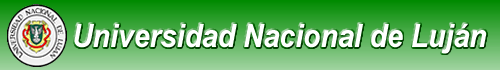 GEDEA
PROGRAMA  DE  PROYECTOS  INTEGRADOS
DESARROLLO  LOCAL SOSTENIBLE
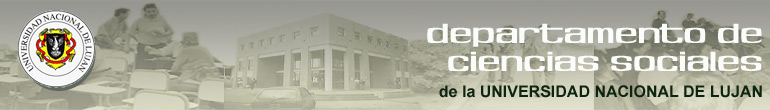 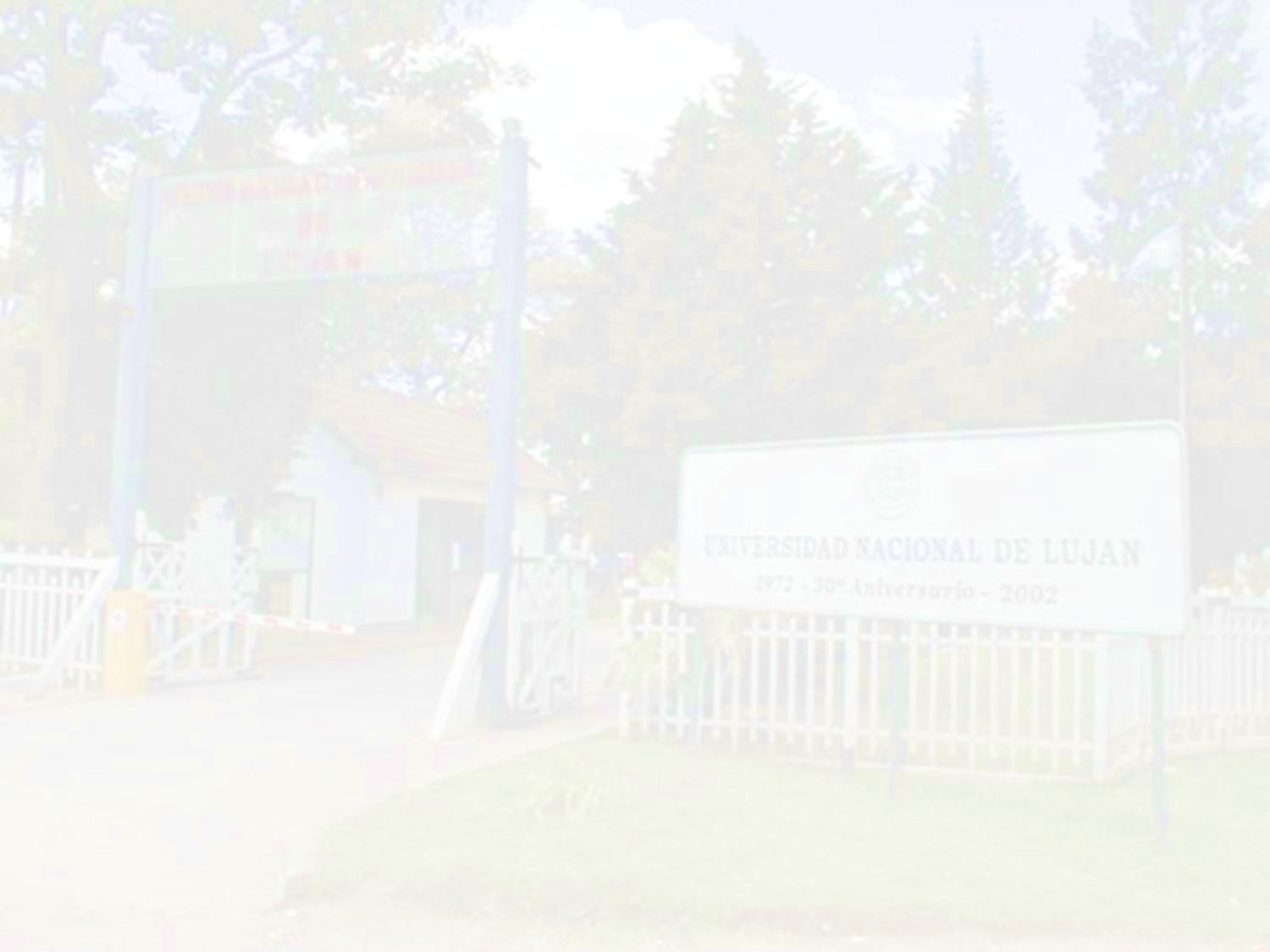 MUCHAS GRACIAS
Mag. Adriana Norma Martínez